All School 
Faculty Meeting Agenda
October 29, 2019

Welcome: Dr. Joseph Konopka
 
Using Screen Capture in Education
Brandi Granett, eLearning Adjunct
 
Epson Smart Board
Stephanie Kroeger, Lecturer Accounting
 
How to Use Your Cell Phone or Tablet to Enhance Your Labs
Eric Antonelli, Faculty Science
Dr. Angel Camilo, Lecturer Biology
 
"GoReact"
 Saundra Piscitelli, Faculty Sign Language
 
Electronic Textbook
Maryjean Natoli, Lecturer Nursing
 
The Center for Instructional Empowerment
Eric Daniels, Educational Technologist
 
Classroom Tech Training & New Technology 
Kevin Braendly, Instructional Technology Systems Manager
kbraendly@ocean.edu  x2261
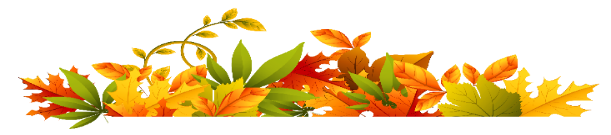